Addressing Challenging Behaviour in the Early Years
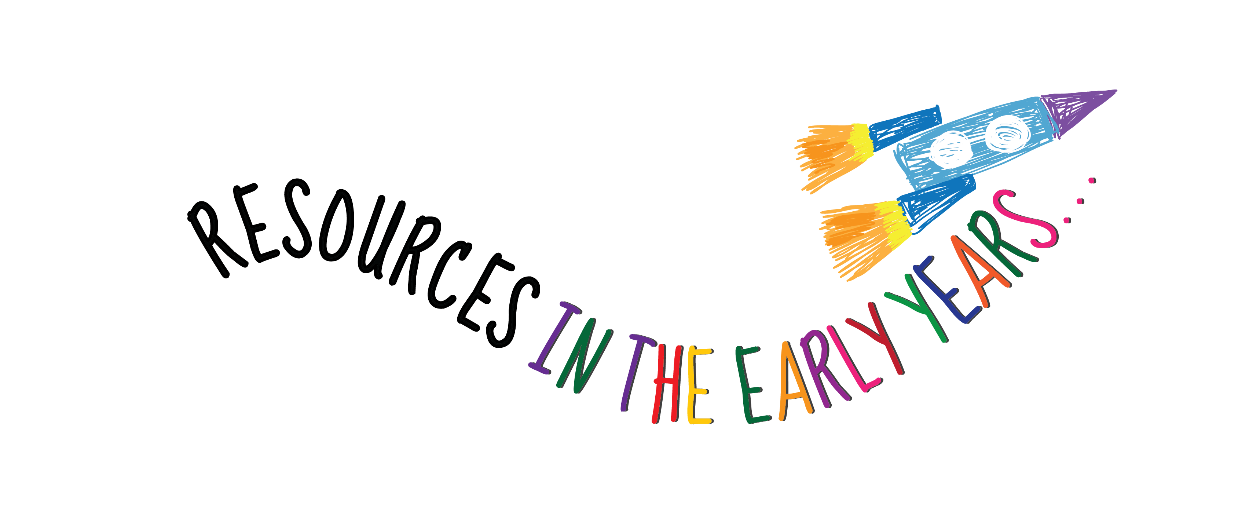 A resource created by theOntario Secondary School Teachers’ Federation© 2018
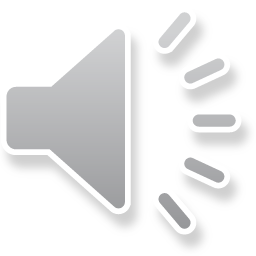 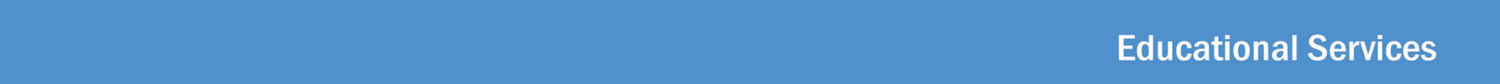 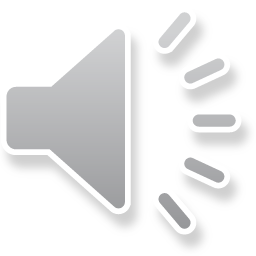 Overview
Section 1 Challenging Behaviours
Section 2 Rights and Responsibilities 
Section 3 Written Documents
Section 4 Professional Development
Section 5 Next Steps
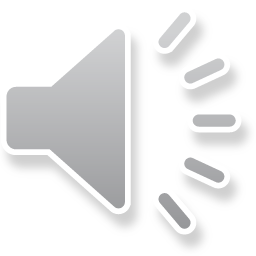